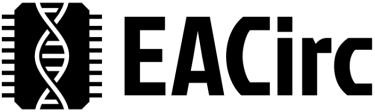 Genetics in EACirc
Description of the components based on Evolution
The overall picture
Circuit
 The circuit is modified in an evolutionary way
 Each circuit is evaluated how well it distinguishes true random data from tested data
 The aim is to find such a circuit that is a good distinguisher
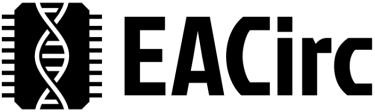 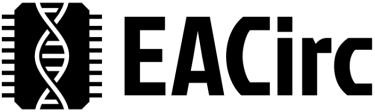 Evaluate
Evolve
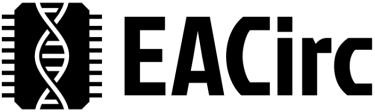 Evaluation of a circuit (1)
Use the circuit to compute results for Test Vectors (TV)
 TV = reference (true random) + test data (crypto output)
 Number: 1 000x (frequently used) – 100 000x (optimal) TVs
 Configurable in config file
 Length (input): size of block of output (typically 16 bytes) 
 Configurable in config file
 Length (output): 1 (typically used) – 4 bytes
 Configurable in config file
Evaluation of a circuit (2)
Compute the results for all test vectors
 Do it twice: true random data & tested data
 You get a number (1 000x – 100 000x) of results (1-4 bytes)
 Organize the results into categories 
 Make some resulting values equivalent
 Calculate histogram
 Evaluate whether the two histograms (random vs. tested) have the same distribution
 Final result is a single P-value (float) which is our fitness
1000 TVs (True Random)
1000 TVs (Tested Data)
Circuit evaluation
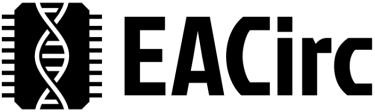 1000 results
1000 results
The result of the circuit evaluation if a single value in the form of a P-value or fitness (1 - P-value).
Histogram:
Histogram:
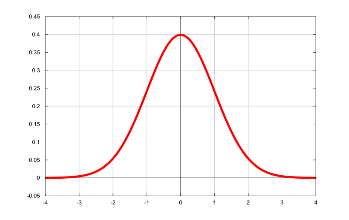 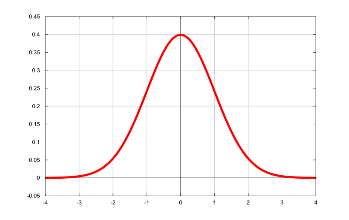 Similar distribution?
P-value
Circuit evolution (high level view)
The aim is to get such a circuit that is able to distinguish true random data from tested data
 The smaller P-value the better
 Circuit evolution
 Set – perform a number of evolution steps
 Typically 100 steps (configurable in config file)
 For each set a new sequence of TVs is generated
 After each set remember the P-value (tested with the new TVs)
 After a number of generations analyze uniformity of p-values by a KS test
Generations: 30 000x – 300 000x (configurable in config file)
 KS test – test if P-values are uniformly distributed
 If KS < 0.01 then the distinguisher WORKS! (and we are happy)
Total number of generations
Circuit evolution (high level view)
2nd Set
1st Set
P-value
P-value
1
0
KS
Circuit description
Input data (test vectors)
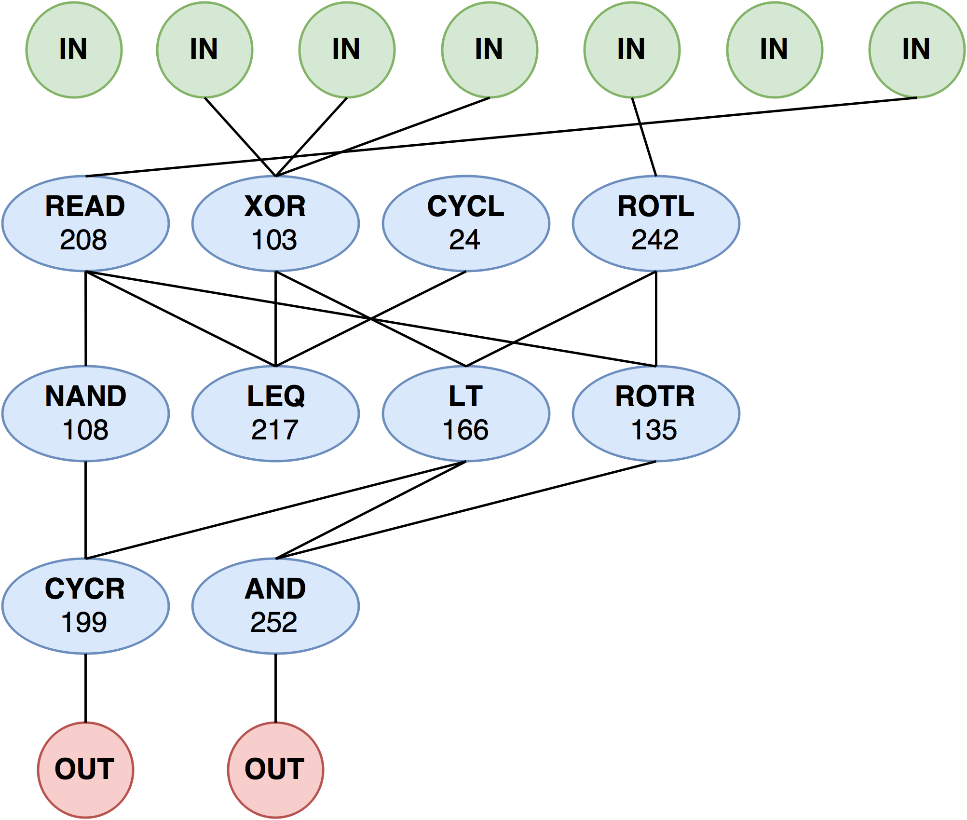 First layer
Intermediate layers
Last layer
Output data (results)
Circuit dimensions and arity of nodes
Width of a layer: typically 8 (configurable in config file)
 Width of the last layer: typically 1 (must be between 1-4)
 Total number of layers: typically 5 (configurable in config file)
 Arity of nodes (we talk about node inputs here)
 First layer: any number & any localization
 Intermediate layers: maximum of 4 inputs (config file) & locality restriction
 Last layer: any number & any localization
Nodes
Inputs (each 1 byte long)
Function
+
argument
Output (1 byte long)
Node types
NOP
 CONS: constant
 AND
 NAND: AND then NEGATION
 OR
 NOR: OR then NEGATION
 NOT
 SHIL: left shift
 SHIR: right shift
ROTL:  left rotation
 ROTR: right rotation
 EQ: equals
 LT: less than
 GT: greater then
 LEQ: less or equal
 GEQ: greater or equal
 BSLC: bit selector
 READ: read directly input (of circuit, not node)
 JVM sim
Node mutation
Probability of mutation of a node
 for each node do the following mutation with the probability of 0.05 (config file):
Add or remove a connection (within connection restrictions)
Change the node function (within restrictions in config file)
Change the node argument (no matter if function is using arg)
Result of the mutation is a valid individual
Crossover
Input: 2 circuits (chosen by a selection strategy)
 Output: 1 or 2 circuits as a combination of the input circuits
 Two types of crossover supported:
 Horizontal (not used)
 Vertical (typically used)
 Nodes carry their connectors through the crossover
Circuit crossover - vertical
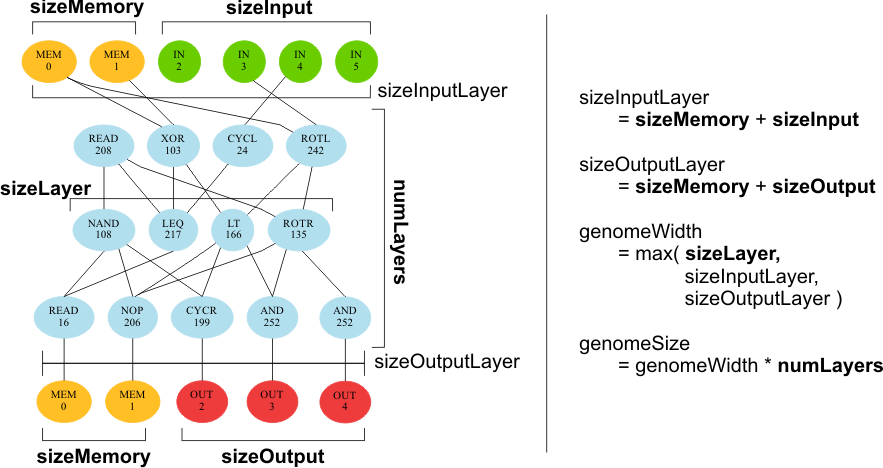 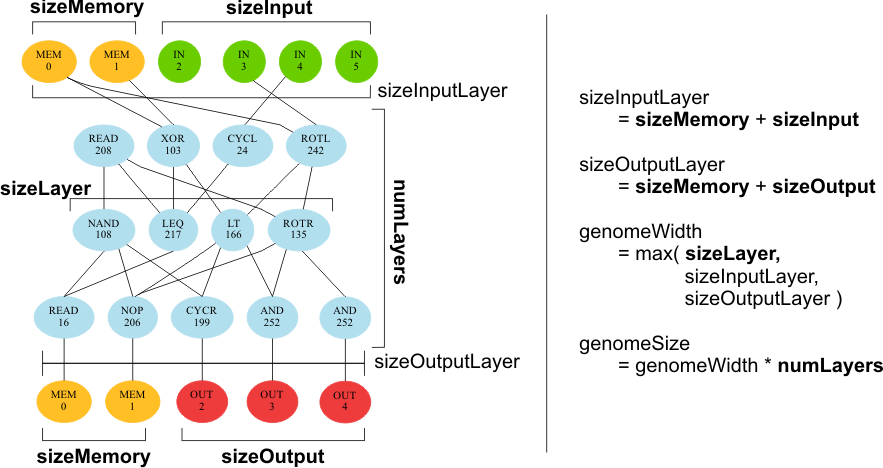 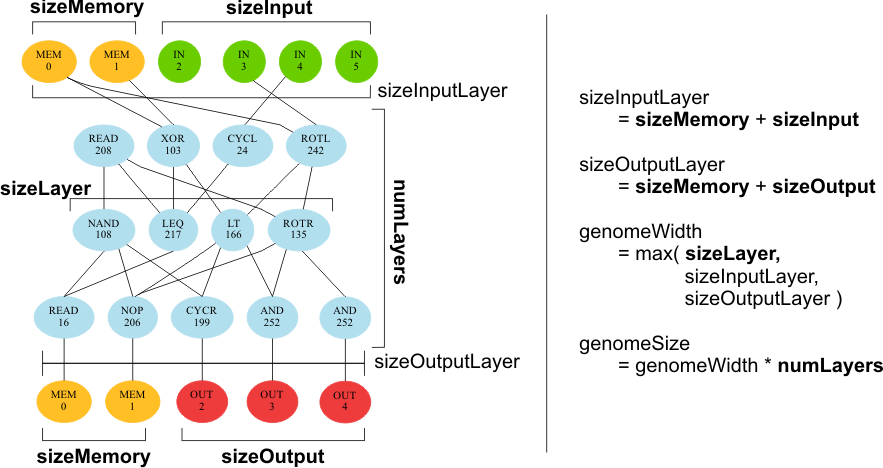 Circuit initialization
First layer
 Connections: link each node with an input
 Functions: XOR (+ random argument)
 Intermediate layers
 Connections: 0-4 (random, within the locality restrictions)
 Functions and arguments: random
 Last layer
 Connections: 0-all (random)
 Functions and arguments: random
Evolution
Currently used typical parameters
 Population: 1
 Replacement size: 1
 Probability of crossover: 0
 Probability of mutation: 0.05
 The same for connections, functions and arguments
Genetics
Parent selection
Roulette selection strategy (typically used)
 Take the candidates and spread them in the 0-1 interval
 The better fitness of the candidate the larger section of the interval it occupies (not linear scale!)
 Generate a random float from 0-1 interval
 The candidate occupying the section with the random float wins
Replacement
EACirc